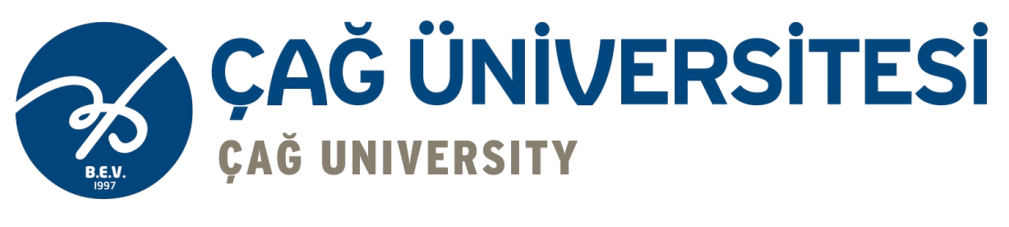 Opsiyonlu Mevduat Hesapları
Şenol Kandemir
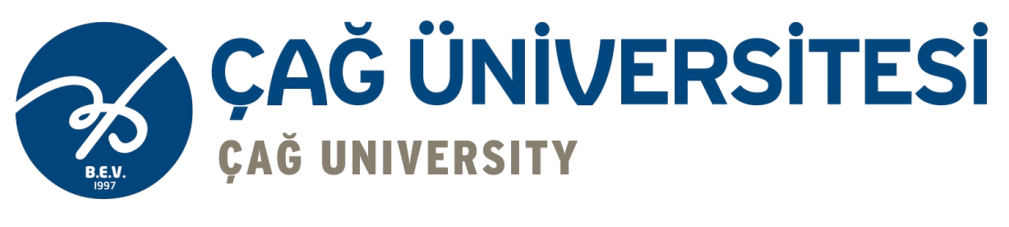 “Çift Para Birimli Mevduat Hesabı” adı; işlemin İngilizceden (DCD/Dual Currency Deposit) tam çevirisi nedeniyle kullanılmaktadır. Bu hesapta Vadeli Mevduat ve Opsiyon işlemleri birlikte kullanılmaktadır. Bu tür hesaplara opsiyonlu mevduat hesabı olarak adlandırılması daha uygun olacaktır.
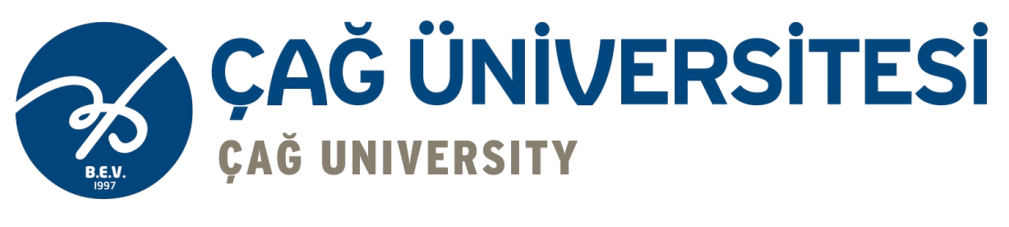 Opsiyonlu mevduat hesabı TL ve YP olarak açılabilir. Buna paralel olarak da hesaptaki teminat tutarına bağlı olarak bankaya opsiyon hakkı verir. Bu tam teminatlı bir opsiyon işlemidir.
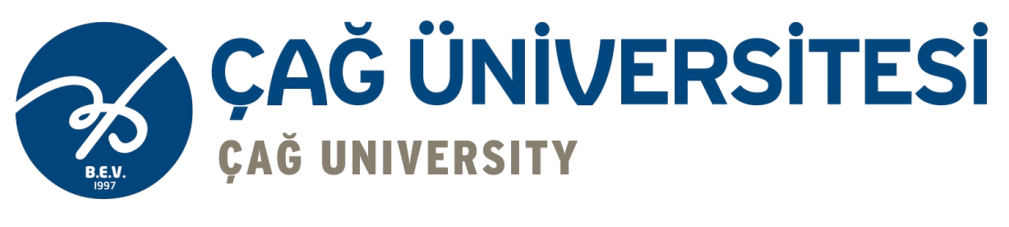 Hesaptaki teminat karşılığında hak satışı gerçekleştiğinde müşteri bu işlemden prim alır. Bu prim alacağı faize ek bir kazançtır.  Ancak burada hesap sahibi kur riskini de kabul etmekte ve vade sonunda anapara riskini de kabul etmektedir.
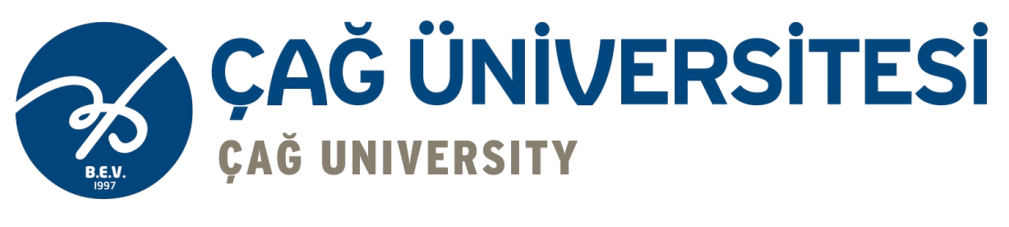 Çift Para Birimli Mevduat uygulamasında vergi, müşterinin elde ettiği getirinin kaynağına göre ikiye ayrılmaktadır:
Faiz üzerinden %... vergi kesintisi
Opsiyon primi üzerinden ise %10 vergi kesintisi
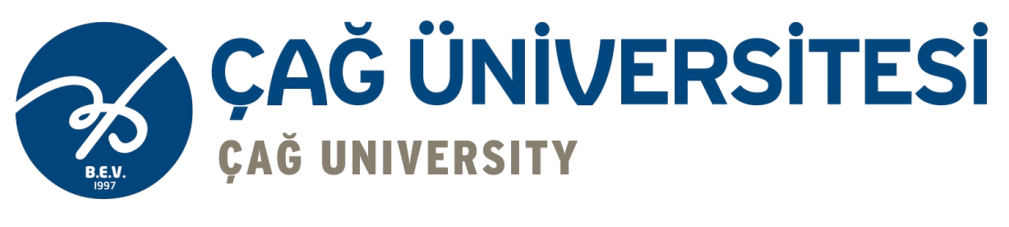 Örnek Olay-1
Bay K.’nın 100.000 USD’ı vardır. USD/TRL kurunun pek fazla yükselmeyeceğini düşünmekte; %2-3 gibi bir kur artışında TRL’ na geçmeyi uygun bulmaktadır. Piyasada cari kur (spot kur) 1.80’dır. %3.5 yıllık faiz oranıyla 35 gün vadeli bir ÇPM Hesabı açtırıp 1.85 anlaşma kuru (strike kur) üzerinden bankaya alım opsiyonu hakkı verir. Peşinen %7.5 opsiyon primini alır. Getiri oranı kabaca brüt %11 olacaktır ki alternatiflerine oranla oldukça iyi bir orandır.
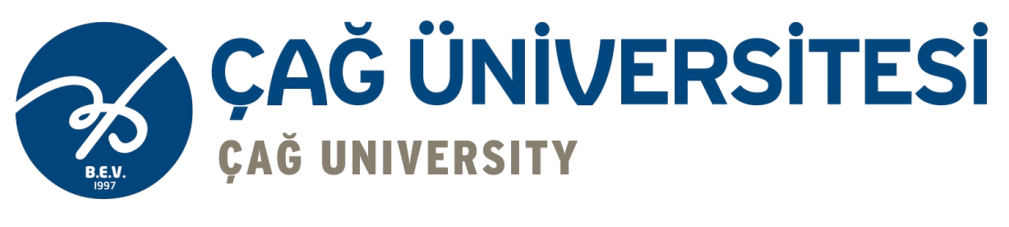 Vade sonunda iki olasılık vardır:
Kur 1.84 olmuştur. Banka piyasadan 1.84 TRL karşılığı bulabileceği USD için 1.85 opsiyonunu kullanmaz. Bay K. kur artışında da ayrıca %2.2 ((1,84-1,80)/1,80) gibi bir kazanç daha sağlamıştır.
Kur 1.95 olmuştur. Banka opsiyon hakkını kullanarak Bay K’nın hesabındaki 100.000 USD’ı alır ve karşılığında 185.000 TRL (100.000 USDX1,85) öder. Bay K., (195.000-185.000=10.000 TRL eksik); anaparada yaklaşık %5.4 ((195.000-185.000)/185.000) oranında bir değer yitirilmesi anlamına gelmektedir.
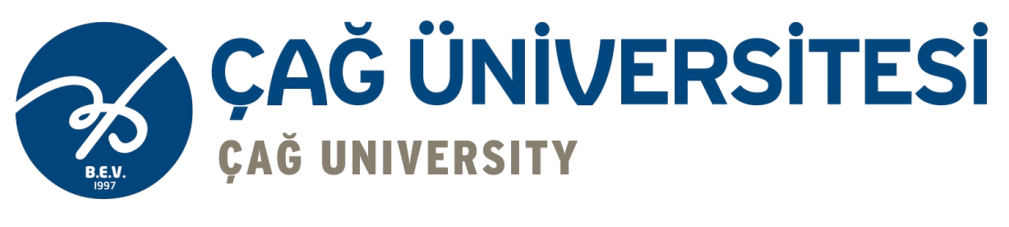 Örnek Olay-2
Bayan F.’ nin 200.000 Türk Lirası vardır. USD/TRL kurunun pek fazla düşmeyeceğini düşünmekte; %2-3 gibi bir kur düşüşünde USD almayı uygun görmektedir. Piyasada spot kur 1.80’dır. 
%8 yıllık faiz oranıyla 35 gün vadeli bir ÇPM Hesabı açtırıp 1.75 anlaşma kuru üzerinden bankaya USD satım opsiyonu hakkı verir. Peşinen %7.5 opsiyon primini alır. Getiri oranı kabaca brüt %15.5 (7.5+8) olacaktır ki alternatiflerine oranla oldukça iyi bir orandır.
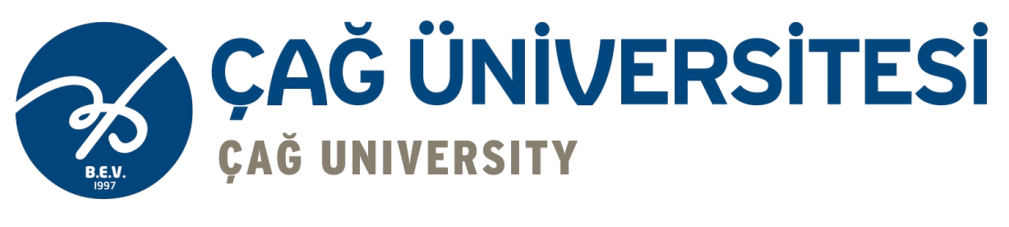 Vade sonunda iki olasılık vardır:
Kur 1.78 olmuştur. Banka piyasada 1.78 TRL karşılığında satabileceği USD için 1.75 opsiyonunu kullanmaz. Kur düşüşü Bayan F.’nin durumunu değiştirmemiştir. Göreceli olarak kârdadır. 
Banka  dolarını 1.75 yerine piyasada 1.78’ den satmaktadır.
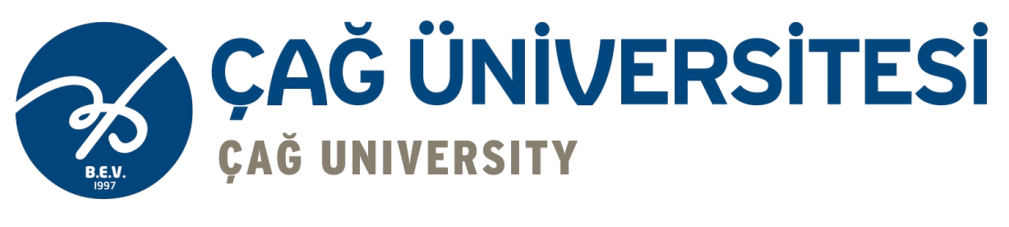 Kur 1.70 olmuştur. Banka satım opsiyon hakkını kullanarak Bayan F’nin 200.000 TRL’na karşılık 114.285 USD öder.  Yani dolar satar ve TL alır. Dolar banka tarafından 1.70 yerine 1.75’ den satılmaktadır. 
Bayan F., piyasadan 1.70 TRL’ya alabilecekken 1.7500 TRL’dan USD alarak (117.647 – 114.285 = 3.362 USD) 5.715 TRL zarar etmiştir. Bu tutar anaparada yaklaşık %2.8 oranında değer yitirilmesi anlamına gelmektedir.